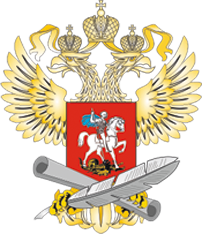 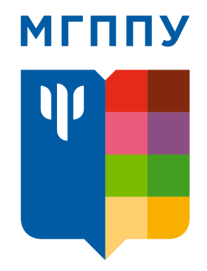 ПРОЕКТ «Создание и внедрение модели аттестации педагогических работников на основе оценки их квалификации в соответствии с требованиями профессионального стандарта педагога и федеральных государственных образовательных стандартов общего образования»
Модель аттестации учителей на основе использования единых федеральных оценочных материалов
Письмо Департамента государственной политики в сфере общего образования МИНОБРНАУКИ РОССИИ
от 04.05.2018 г.  № 08-1134  «О проведении апробации»
МОДЕЛЬ АТТЕСТАЦИИ на ОСНОВЕ ЕФОМ
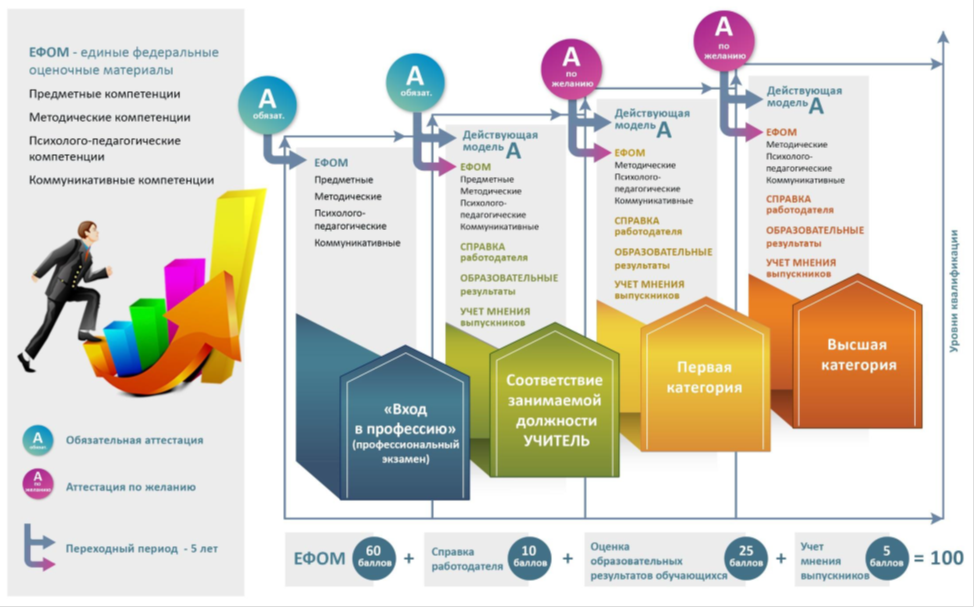 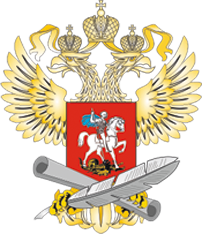 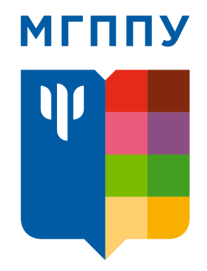 ПРОЕКТ «Создание и внедрение модели аттестации педагогических работников на основе оценки их квалификации в соответствии с требованиями профессионального стандарта педагога и федеральных государственных образовательных стандартов общего образования»
Независимая оценка квалификации предполагает анализ:
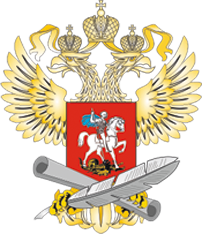 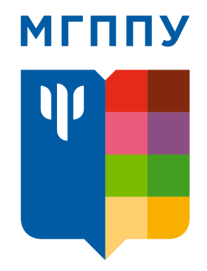 ЕФОМ
(единые федеральные оценочные материалы)
группа ЕФОМ, направленная на оценку профессиональной компетентности педагога
группа документов ( они еще окончательно не  оформлены): 
справку работодателя, 
-  представление работодателя на учителя с описанием результатов его деятельности и 
материалы по учету мнения выпускников об учителе.

Эта группа документов позволяет проанализировать  контекстуализированные условия профессиональной деятельности  и дать внешнюю независимую оценку
Компетенция понимается как способность совершения профессиональных действий (в соответствии с требованиями профессионального стандарта педагога) на основе профессиональных знаний, умений и профессиональных суждений.

Компетенции проявляются в выполнении профессиональных действий в рамках различных профессиональных задач.
Проекты комплектов ЕФОМ разработаны в соответствии с требованиями профессионального стандарта педагога и федеральных государственных образовательных стандартов общего образования.
	Одна и та же профессиональная компетенция или группа компетенций обеспечивает готовность выполнения одного или чаще нескольких схожих профессиональных действий.
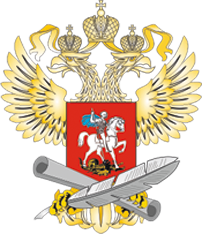 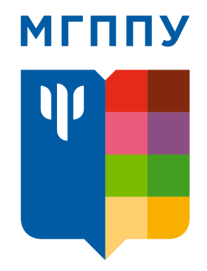 ПРОЕКТ «Создание и внедрение модели аттестации педагогических работников на основе оценки их квалификации в соответствии с требованиями профессионального стандарта педагога и федеральных государственных образовательных стандартов общего образования»
Оценка психолого-педагогических компетенций:
Оценка индивидуализации обучения
Оценка формирования универсальных учебных действий обучающихся
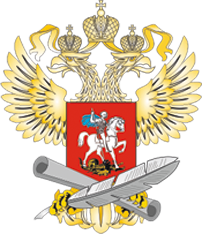 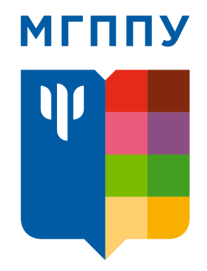 ПРОЕКТ «Создание и внедрение модели аттестации педагогических работников на основе оценки их квалификации в соответствии с требованиями профессионального стандарта педагога и федеральных государственных образовательных стандартов общего образования»
Оценка психолого-педагогических компетенций: ВЫБОР УЧИТЕЛЯ
Оценка индивидуализации обучения
Оценка формирования УУД обучающихся
КЕЙС
ВИДЕОУРОК

ИЛИ
Оценка формирования УУД обучающихся
Оценка индивидуализации обучения
КЕЙС
ВИДЕОУРОК

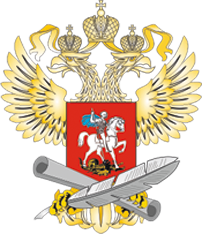 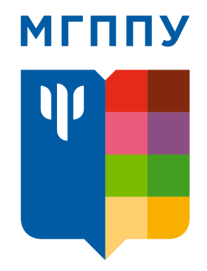 ПРОЕКТ «Создание и внедрение модели аттестации педагогических работников на основе оценки их квалификации в соответствии с требованиями профессионального стандарта педагога и федеральных государственных образовательных стандартов общего образования»
Оценка коммуникативных компетенций:
Оценка воспитательных аспектов педагогической деятельности
Оценка создания мотивирующей образовательной среды
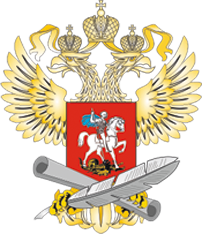 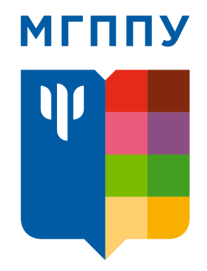 ПРОЕКТ «Создание и внедрение модели аттестации педагогических работников на основе оценки их квалификации в соответствии с требованиями профессионального стандарта педагога и федеральных государственных образовательных стандартов общего образования»
Оценка коммуникативных компетенций: ВЫБОР УЧИТЕЛЯ
Оценка воспитательных аспектов педагогической деятельности
Оценка создания мотивирующей образовательной среды
КЕЙС
ВИДЕОУРОК

ИЛИ
Оценка создания мотивирующей образовательной среды
Оценка воспитательных аспектов педагогической деятельности
КЕЙС
ВИДЕОУРОК

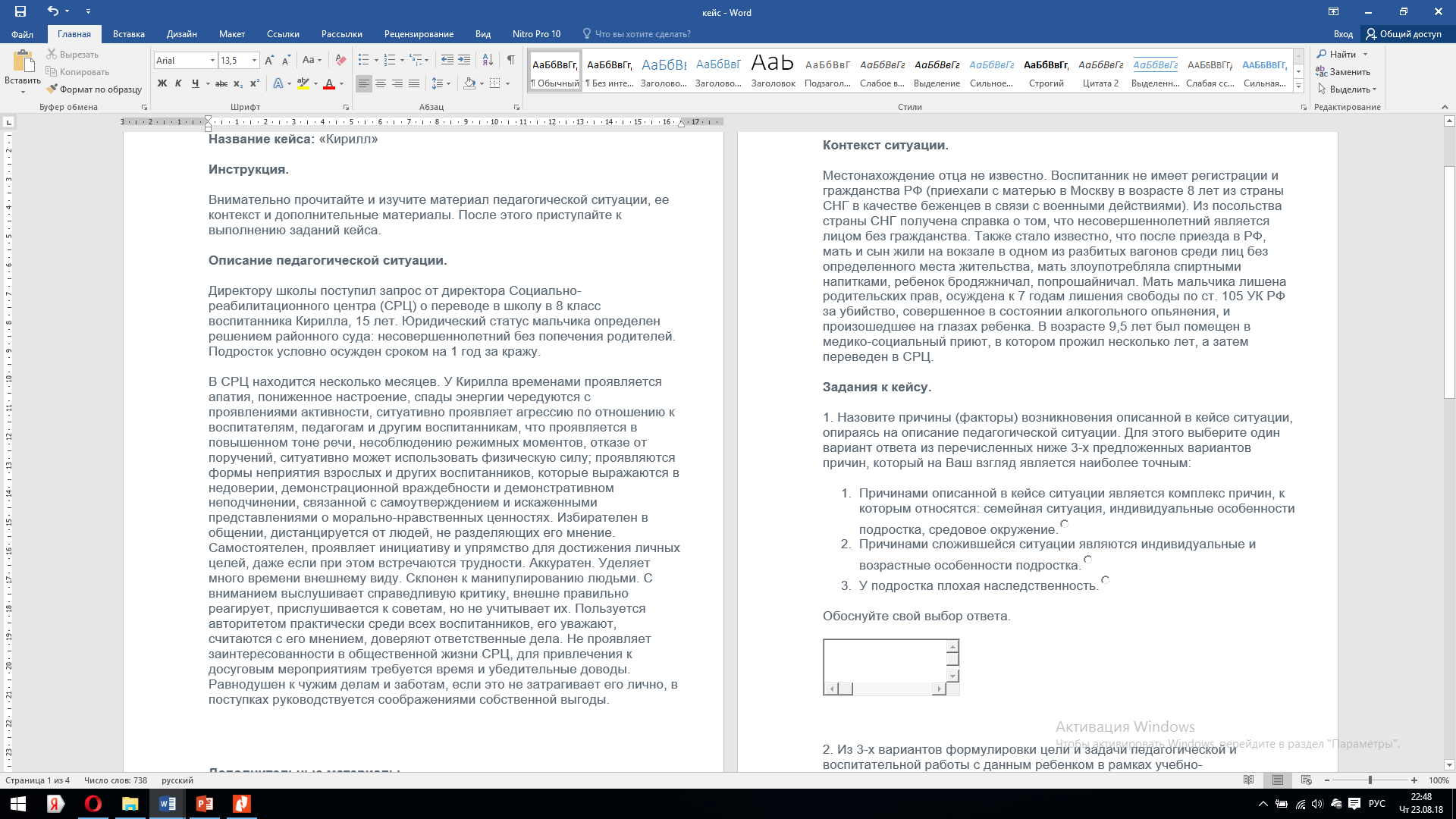 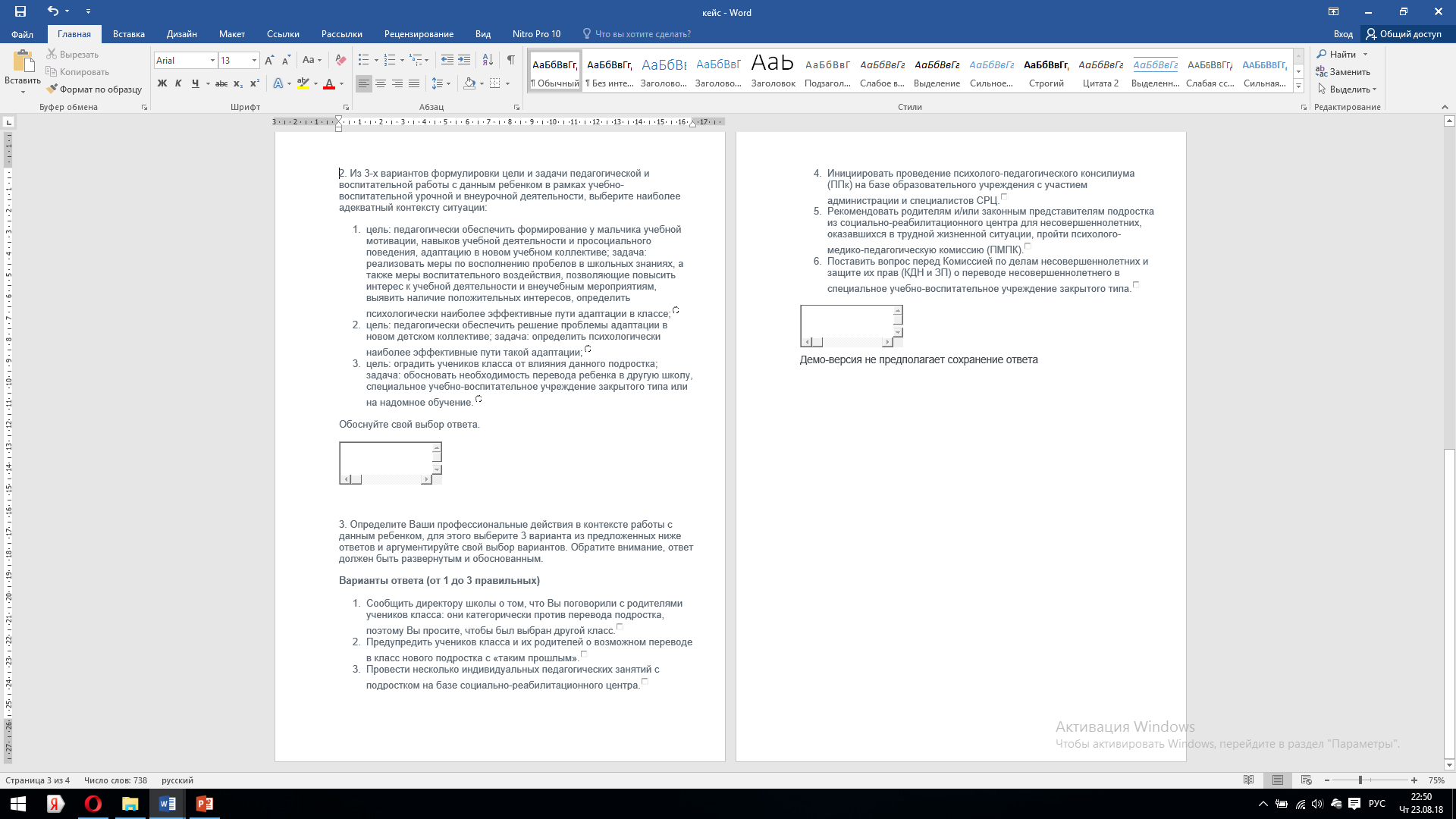 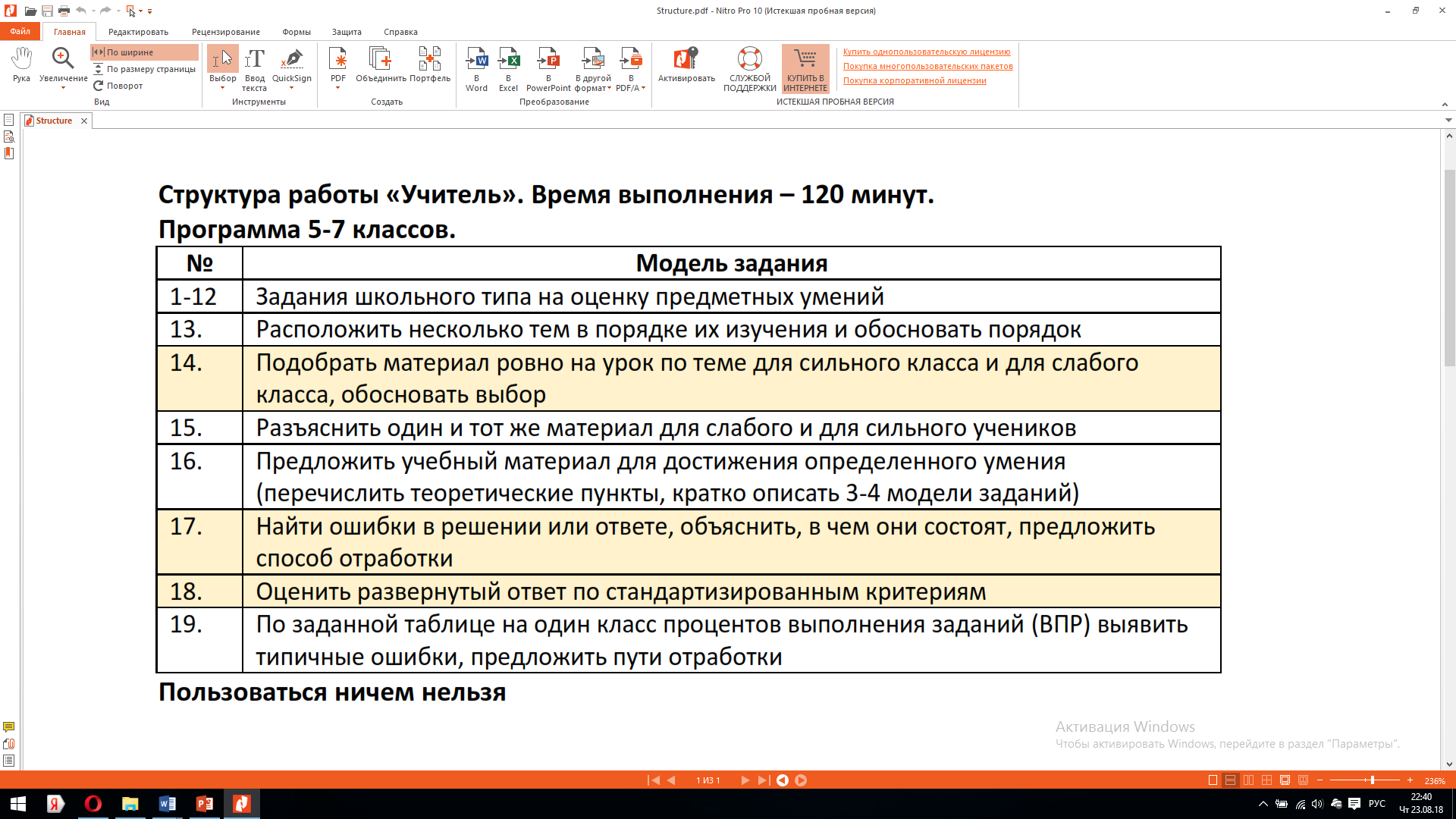 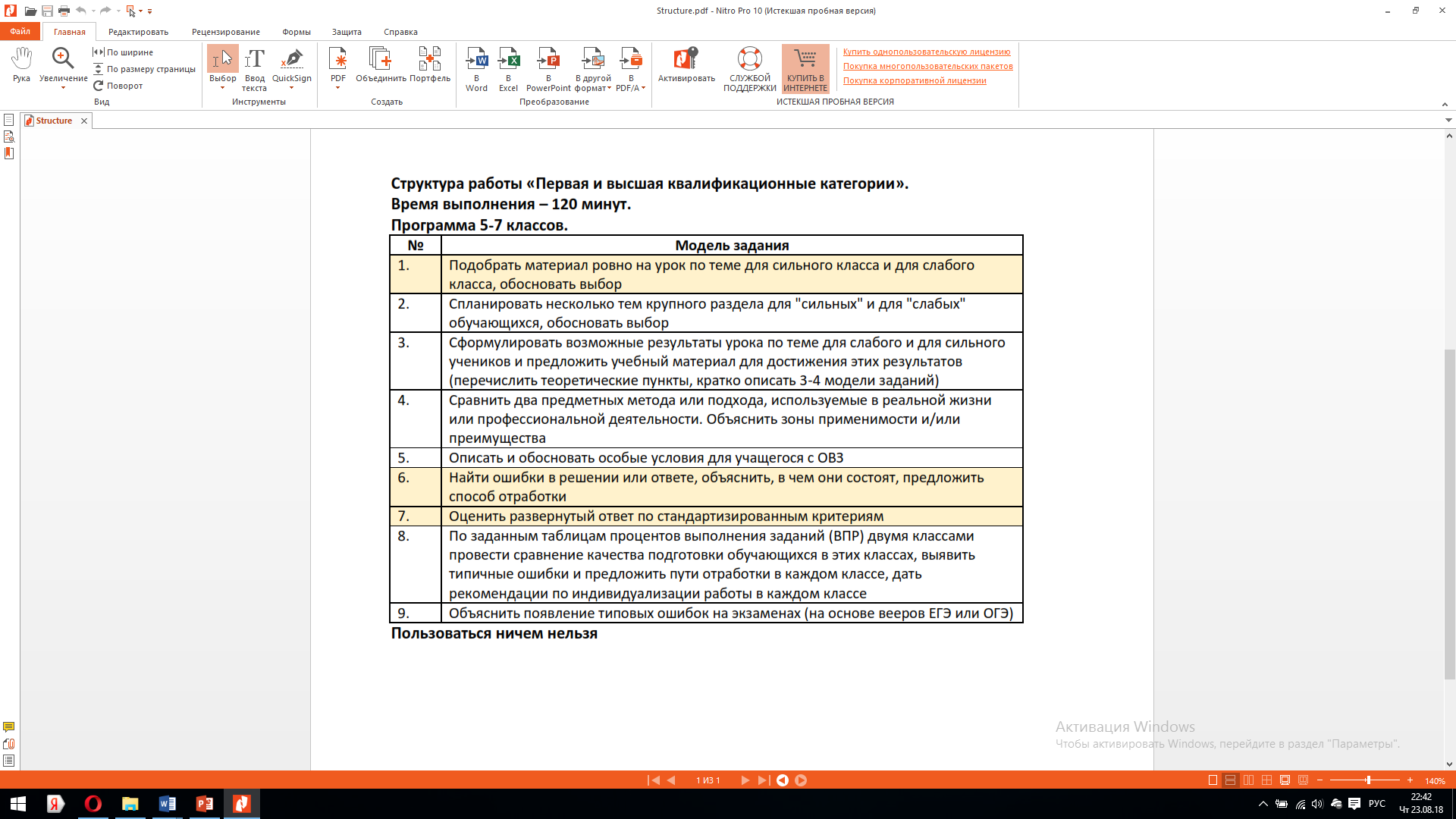 Выводы.
Положительное:
- мобильность  - учителю не надо собирать подписи, отзывы, печатные работы….- тем более, что это не всегда объективный показатель качества и профессионализма учителя,
- учитываются  конкретные результаты профессиональной деятельности учителя, т.е. достижения учеников;
- независимость  оценки.
Отрицательное:
- работа с личным кабинетом иногда вызывает затруднения у возрастных педагогов,
- учет мнения выпускников – очень сомнительная процедура, сложна в исполнении, и необъективна,
- письменная диагностическая работа объемна, времени мало на ее выполнение,
- вопросы в кейсах и педагогические ситуации могут иметь несколько решений.